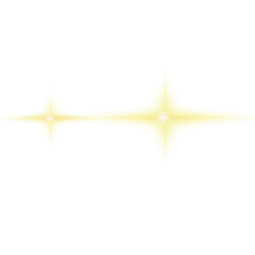 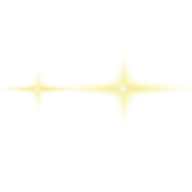 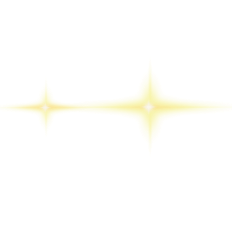 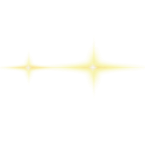 中
国
税务发票风险预警智能监测
广发银行∙智防战队
2023年6月
税务发票智防体系
税务发票  风险预警智能监测
税务发票  风险预警智能监测
痛点一：查询费时
笔数多，耗时翻倍
税务发票  风险预警智能监测
痛点二：
提示分行不及时！
税务发票  风险预警智能监测
痛点一：解决！
税务发票  风险预警智能监测
痛点二：解决！